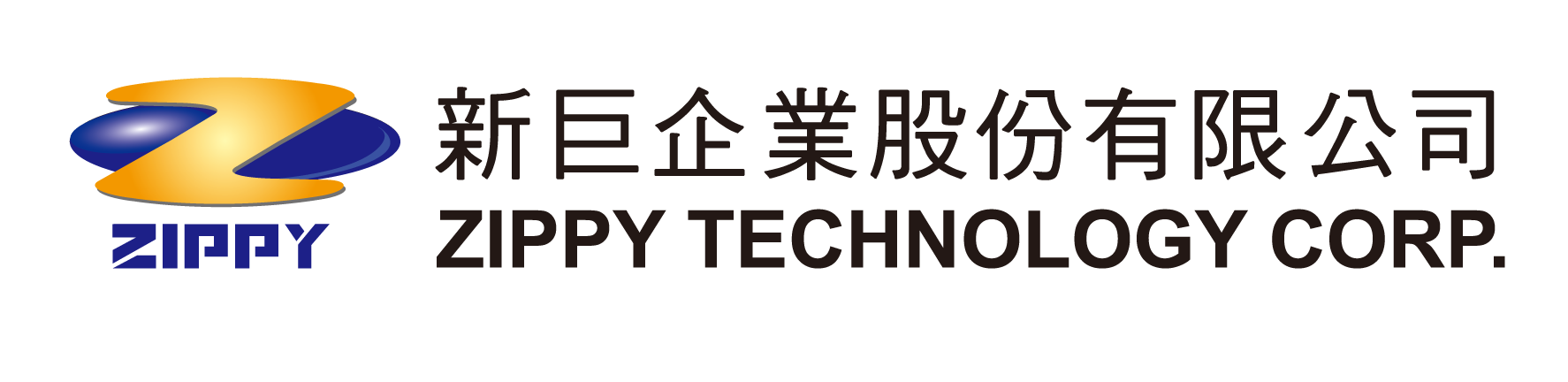 2023 Third Quarter 
Investor Conference
Security Code: 2420
Disclaimer
No representation or warranty express or implied, is or will be made in or in relation to, and no responsibility or liability is or will be accepted by the Company as to, the accuracy or completeness of the information and any liability therefore is hereby expressly disclaimed.
Operating performance for 2023 Q1~Q3
Operating performance for 2023 Q3
Non-operating income and expenses
Consolidated Statement of Financial Position
Contribution Ratio for Consolidated Sales Revenue
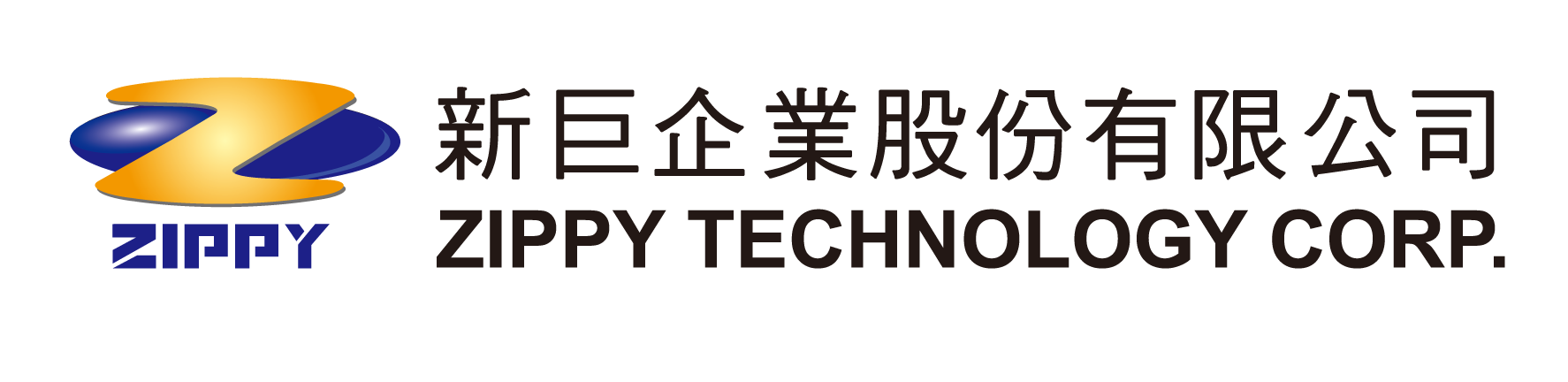 Q & A